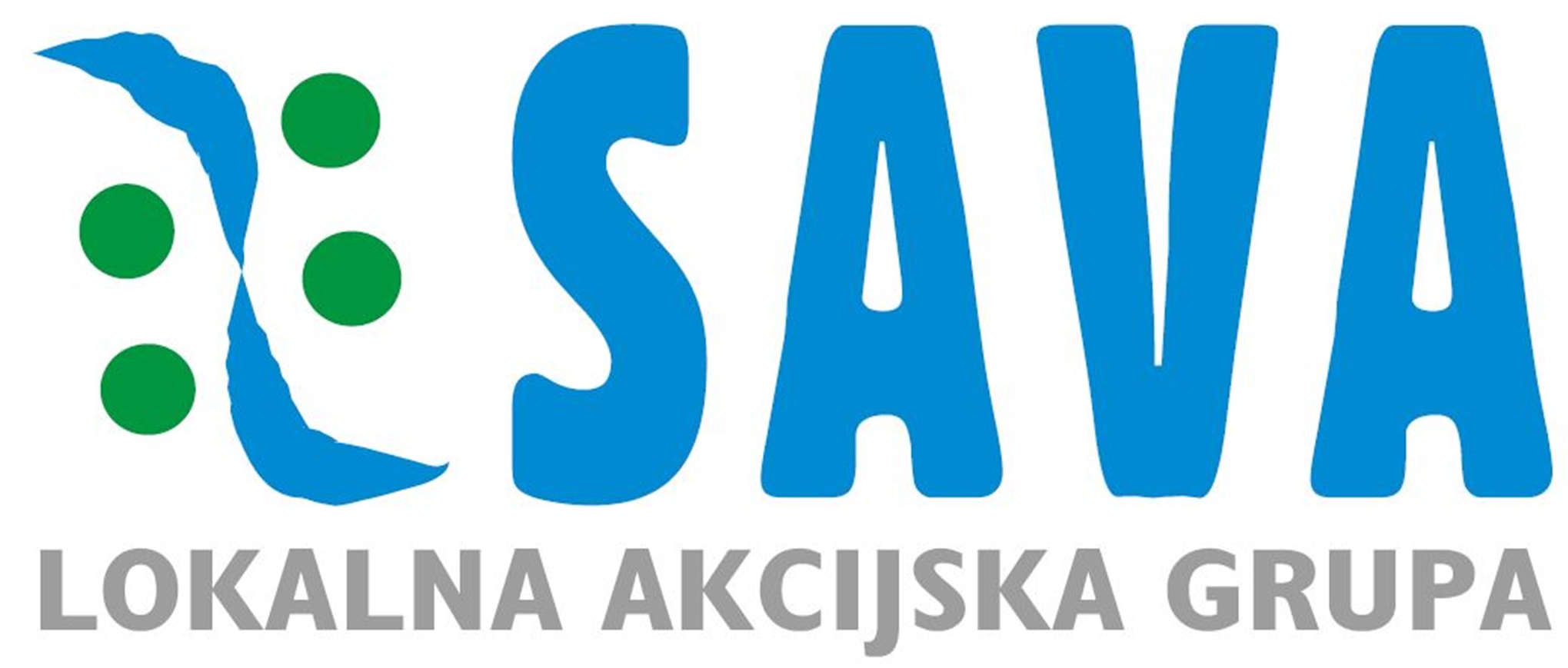 Predstavljanje natječaja za TO 1.1.1.”Potpora razvoju malih poljoprivrednih gospodarstava”
14.9.2020.
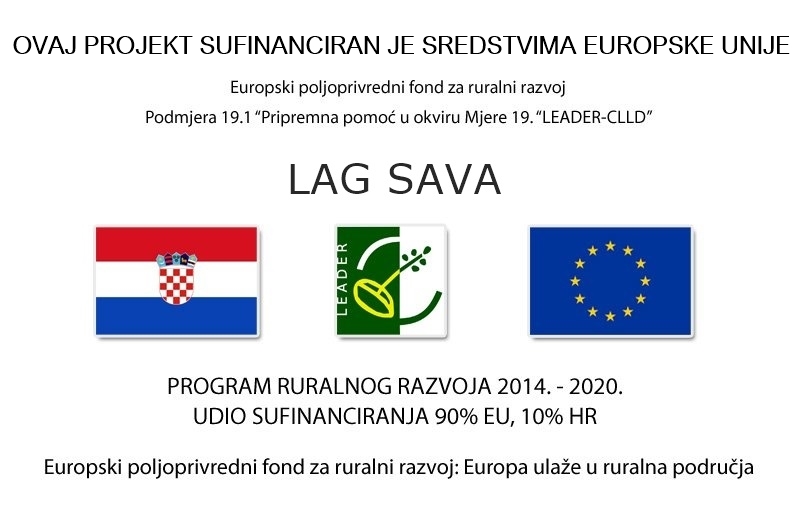 Otvoren drugi LAG Natječaj za male poljoprivrednike
4. rujna objavljen je natječaj za provedbu tipa operacije 1.1.1. "Potpora razvoju malih poljoprivrednih gospodarstava" u ukupnom iznosu od 1.116.780 HRK.
Tekst Natječaja i sva potrebna dokumentacija dostupna je na web stranici LAG-a SAVA

Podnošenje prijava:
	od 21. rujna do 23. listopada

Obuhvat LAG područja (JLS):
Općine: Brdovec, Dubravica, Klinča Sela, Luka, Marija Gorica, Pušća, Stupnik
Gradovi: Jastrebarsko, Samobor, Sveta Nedjelja, Zaprešić
Iznos i udio javne potpore
Visina javne potpore po projektu iznosi  112.912,50  HRK koliko mora biti minimalna vrijednost prihvatljivih aktivnosti navedenih u poslovnom planu.
Sredstva potpore osiguravaju se iz proračuna Europske unije i državnog proračuna Republike Hrvatske, od čega Europska unija sudjeluje s 90%, dok Republika Hrvatska sudjeluje s 10%.
Isplata javne potpore se vrši u dvije rate u razdoblju od najviše 3 godine kako slijedi:
isplata prve rate u iznosu od 50% ukupno odobrene javne potpore nakon donošenja Odluke o dodjeli sredstava od strane Agencije za plaćanja u poljoprivredi, ribarstvu i ruralnom razvoju (u daljnjem tekstu: Agencija za plaćanja)
Isplata druge/zadnje rate (konačna isplata) uslijediti će nakon završetka provedbe prihvatljivih aktivnosti iz poslovnog plana.
Prihvatljivost nositelja projekta (Tko može sudjelovati?)
Kako bi se ispunili uvjeti prihvatljivosti, nositelj projekta mora biti:

upisan u Upisnik poljoprivrednika/Upisnik obiteljskih poljoprivrednih gospodarstava (u daljnjem tekstu: Upisnik) sukladno nadležnim propisima, ekonomske veličine iskazane u ukupnom standardnom ekonomskom rezultatu poljoprivrednog gospodarstva od 2.000 eura do 7.999 eura; 
• mikro ili malo poduzeće 
 jedan od sljedećih organizacijskih oblika registriranih za poljoprivrednu djelatnost: 
	a. obiteljsko poljoprivredno gospodarstvo (OPG) 
	b. samoopskrbno poljoprivredno gospodarstvo (SOPG) 
	c. obrt 
	d. trgovačko društvo (isključujući trgovačka društva čiji su osnivači i vlasnici javnopravna tijela) 
	e. zadruga.
VAŽNO
Nositelji projekta koji su u postupku dodjele sredstava u sklopu nacionalnog natječaja za tip operacije 6.3.1.  ne mogu istovremeno biti u postupku odabira projekata temeljem ovog Natječaja i obrnuto.

 Prilikom izračuna Ekonomske veličine (SO), Savjetodavna služba neće uzeti u obzir izmjene u ARKOD-u/JRDŽ-u koje su nastale nakon 1. srpnja 2020. godine.
Nije dozvoljena promjena nositelja ili odgovorne osobe poljoprivrednog gospodarstva od trenutka podnošenja prijave projekta do konačne isplate potpore. Nakon konačne isplate potpore, nositelj ili odgovorna osoba moraju ostati unutar poljoprivrednog gospodarstva sve do proteka roka od pet (5) godina od konačne isplate potpore, ali nije obvezno da isti budu nositelji ili odgovorne osobe poljoprivrednog gospodarstva.
2.3. Kriteriji za isključenje nositelja projekta (Tko ne može sudjelovati?)
U okviru ovog Natječaja, potpora se ne može dodijeliti:
nositelju projekta koji nema prebivalište ili sjedište na području LAG obuhvata, što zavisno o organizacijskom obliku nositelja projekta podrazumijeva sljedeće:
OPG/SOPG – prebivalište nositelja OPG-a
trgovačko društvo i zadruga – adresa sjedišta društva 
obrt – adresa sjedišta obrta 
nositelju projekta kojemu poljoprivredna djelatnost nije glavna djelatnost sukladno Nacionalnoj klasifikaciji djelatnosti 2007. (NN 58/07 i 72/07). Poljoprivredna djelatnost se smatra Područje A, Odjeljak 01, skupine od 01.1 do uključujući 01.6 i razredi od 01.11 do 01.64.;
nositelju projekta koji je u postupku stečaja ili likvidacije sukladno odredbama Stečajnog zakona (NN 71/15, 104/17); 
nositelju projekta koji je u postupku predstečajne nagodbe sukladno Zakonu o financijskom poslovanju i predstečajnoj nagodbi (NN 108/12, 144/12, 81/13, 112/13,71/15,78/15);
nositelju projekta koji je u postupku stečaja potrošača sukladno Zakonu o stečaju potrošača (NN 100/15);
nositelju projekta koji nije ispunio obveze prema državnom proračunu Republike Hrvatske u skladu sa zakonskim odredbama (porezni dug);
nositelju projekta koji nije izvršio zatraženi povrat ili je u postupku povrata sredstava prethodno dodijeljenih u drugom natječaju iz bilo kojeg javnog izvora (uključujući fondove EU-a);
nositelju projekta kojemu je utvrđena ozbiljna nesukladnost i/ili je dostavio lažne dokaze/podatke za potrebe ostvarivanja potpore ili nije dostavio potrebne informacije zbog nemara, a sve sukladno članku 35. Delegirane uredbe Komisije (EU) br. 640/2014; 
nositelju projekta kojemu se utvrdi umjetno stvaranje uvjeta sukladno članku 60. Uredbe (EU) br. 1306/2013; 
nositelju projekta kojemu se utvrdi nepravilnost i/ili sumnja na prijevaru;
nositelju projekta kojemu su iste prihvatljive aktivnosti već sufinancirane i/ili je u postupku dodjele sredstava iz bilo kojeg drugog javnog izvora, za iste aktivnosti predviđene u poslovnom planu u sklopu prijave na ovaj natječaj; 
nositelj projekta koji se nalazi na crnoj listi Agencije za plaćanja (http://www.apprrr.hr/ipard-31.aspx). 
Pod područjem LAG obuhvata podrazumijevaju se sva naselja koja pripadaju LAG-u u trenutku objave LAG Natječaja i koja su dio važeće i odobrene LRS  
Nositelj projekta se isključuje iz iste mjere ili vrste aktivnosti u kalendarskoj godini utvrđivanja i u sljedećoj kalendarskoj godini
Sposobnost nositelja projekta, učinkovito korištenje sredstava i održivost rezultata projekta
Nositelj projekta je obvezan provedbu aktivnosti navedenih u poslovnom planu započeti u roku devet (9) mjeseci od datuma donošenja odluke o odabiru projekta, a završiti iste i ostvariti cilj projekta u roku tri (3) godine od datuma donošenja odluke o odabiru projekta. Sve aktivnosti u poslovnom planu moraju biti provedene kako bi nositelj projekta ostvario javnu potporu. 
Nositelj projekta je obvezan od trenutka podnošenja prijave projekta na ovaj natječaj i sve do proteka roka od pet (5) godina od dana konačne isplate sredstava potpore: 
imati sjedište ili prebivalište unutar područja koje LAG obuhvaća, zavisno o organizacijskom obliku
biti upisan u Upisnik poljoprivrednih gospodarstava i aktivno se baviti poljoprivrednom proizvodnjom. Pod aktivnim bavljenjem poljoprivrednom proizvodnjom podrazumijeva se da se poljoprivredno gospodarstvo bavi najmanje  onom vrstom poljoprivredne proizvodnje za koju je zatražena potpora koja je predmet prijave projekta. Kad je u poslovnom planu zatražena potpora samo za poljoprivrednu mehanizaciju, strojeve i opremu, aktivno bavljenje poljoprivrednom proizvodnjom se smatra bavljenje najmanje poljoprivrednom proizvodnjom koje je poljoprivredno gospodarstvo imalo kod podnošenja prijave projekta.
Nositelji projekta moraju osigurati trajnost projekta, odnosno tijekom razdoblja od pet (5) godina od dana konačne isplate sredstava moraju osigurati da rezultati projekta ne podliježu niti jednoj od sljedećih situacija:
prestanku ili premještanju proizvodne aktivnosti izvan područja LAG obuhvata;
promjeni vlasništva nad predmetom ulaganja
davanje u zakup ili najam predmeta ulaganja ili premještanje sufinanciranog ulaganja do isteka pet (5) godina od datuma konačne isplate potpore, osim u slučaju kada je to zakonska obveza
značajnoj promjeni koja utječe na prirodu projekta, ciljeve ili provedbene uvjete zbog koje bi se doveli u pitanje njegovi prvotni ciljevi

Nepridržavanje zahtjeva propisanih ovim poglavljem, smatrat će se nepridržavanjem temeljnih uvjeta te će se u tim situacijama od nositelja projekta zatražiti povrat sredstava.
VAŽNO
Pod pojmom financijske održivosti projekta smatraju se pozitivni kumulativni novčani tijekovi, odnosno da je nositelj projekta sposoban podmiriti sve dospjele obveze tijekom deset (10) godina od dana donošenja odluke o odabiru projekta. 

Poslovni plan mora biti ispunjen sukladno pojašnjenjima i uputama. Ako poslovni plan nije ispunjen sukladno pojašnjenjima i uputama, projekt se isključuje iz daljnjeg postupka odabira i izdaje se Odluka o odbijanju projekta.
Prihvatljive aktivnosti
kupnja domaćih životinja, višegodišnjeg bilja, sjemena i sadnog materijala 
kupnja, građenje i/ili opremanje zatvorenih/zaštićenih prostora i objekata te ostalih gospodarskih objekata uključujući vanjsku i unutarnju infrastrukturu u sklopu poljoprivrednog gospodarstva u svrhu obavljanja poljoprivredne proizvodnje i/ili prerade proizvoda iz priloga 2. ovog Natječaja osim proizvoda ribarstva
kupnja ili zakup poljoprivrednog zemljišta
kupnju poljoprivredne mehanizacije, strojeva i opreme
podizanje novih i/ili restrukturiranje postojećih višegodišnjih nasada
uređenje i poboljšanje kvalitete poljoprivrednog zemljišta u svrhu poljoprivredne proizvodnje
građenje i/ili opremanje objekata za prodaju i prezentaciju vlastitih poljoprivrednih proizvoda uključujući i troškove promidžbe vlastitih poljoprivrednih proizvoda
stjecanje potrebnih stručnih znanja i sposobnosti za obavljanje poljoprivredne proizvodnje i prerade proizvoda iz Priloga 2. ovog Natječaja osim proizvoda ribarstva
operativno poslovanje poljoprivrednog gospodarstva.
VAŽNO
Prihvatljive aktivnosti iz točke 8. i 9. (lista prihvatljivih aktivnosti) ne mogu se prikazati kao jedine aktivnosti prikazane u poslovnom planu.
PDV je prihvatljiv ukoliko nositelj projekta nije u sustavu PDV-a. 
Domaće životinje, višegodišnje bilje, sjemenje i sadni materijal koje se planiraju kupiti s dodijeljenom potporom moraju biti u svrhu poljoprivredne proizvodnje. Prihvatljive aktivnosti se ne odnose na kupnju jednogodišnjeg bilja i sjemenja, te stočne hrane.
Prerada proizvoda se definira na način: Prihvatljiva je aktivnost prerade proizvoda iz Priloga 1 Ugovora o funkcioniranju EU (Prilog 2. ovog Natječaja) i to proizvoda iz vlastite proizvodnje i uz uvjet da je i proizvod koji je rezultat prerade iz Dodatka I Ugovora o EU. Prihvatljiva je kupnja i rabljene opreme za preradu proizvoda od fizičkih i pravnih osoba.
Prihvatljiva aktivnost kupnje poljoprivredne mehanizacije, strojeva i opreme odnosi se i na kupnju rabljene poljoprivredne mehanizacije, strojeva i opreme od fizičkih i pravnih osoba.
Prihvatljiva aktivnost ne odnosi se na kušaonice vina.
Neprihvatljivi troškovi
Nabava repromaterijala (npr. mineralna gnojiva, zaštitna sredstva, kompost), osim kod podizanja i/ili restrukturiranja postojećih višegodišnjih nasada 
Nabava gospodarskih vozila 
Kupovina poljoprivrednih resursa koje su bili predmet izračuna ekonomske veličine poljoprivrednog gospodarstva za koje se podnosi prijava projekta
Nabava ambalaže, plastičnih kutija, staklenih boca, etiketa, micelij, gajbi, posude za voće, odijela, kacige i čizmi
Računalni program za vođenje knjigovodstva, trošak legalizacije poljoprivrednog zemljišta, usluge konzultanta s provedbom projekta 
Vlastiti rad, trošak priključka električne energije, vode i plina, trošak prijevoza kupljene stoke 
Kupovina od članova obiteljskog poljoprivrednog gospodarstva/vlasnika obrta/vlasnika trgovačkog društva/članova istog kućanstva
Kupnja destilerije za proizvodnju eteričnih ulja, ulaganje u opremu za proizvodnju rakije jer navedeni proizvodi nisu sastavni dio Dodatka I Ugovora o EU (izuzev ostalih fermentiranih pića, npr. jabukovača, kruškovača, medovina)

NAPOMENA:
Neprihvatljive aktivnosti su navedene kao primjeri i nisu isključive neprihvatljive aktivnosti. Odabrani LAG zadržava pravo tijekom administrativne obrade utvrditi i ostale neprihvatljive aktivnosti koje nisu navedene u točkama 1.- 8.
VAŽNO
Operativno poslovanje poljoprivrednog gospodarstva odnosi se na dohodak, plaću, doprinose zaposlenih i knjigovodstvene usluge vezano uz poljoprivrednu djelatnost na poljoprivrednom gospodarstvu, izradu projektno-tehničke dokumentacije, geodetskih podloga, elaborata, certifikata te usluge stručnjaka (konzultanta) vezano uz izradu poslovnog plana i podnošenje prijave projekta. Izrada projektno-tehničke dokumentacije, geodetskih podloga, elaborata, certifikata te usluge stručnjaka su prihvatljive i prije podnošenja prijave projekta.
 Ukupne prihvatljive aktivnosti prikazane u poslovnom planu vezano za operativno poslovanje mogu iznositi najviše 22.700,00 kuna, dok za usluge stručnjaka (konzultanta) vezano uz izradu poslovnog plana i podnošenje prijave projekta mogu iznositi najviše 3.800,00 kuna.
Kriteriji odabira
VAŽNO
Nositelju projekta ne može se dodijeliti veći iznos bodova u odnosu od onog što je zatraženo u prijavnom obrascu.
Projekt mora ostvariti minimalni broj bodova kako bi prošao prag prolaznosti.
Podnošenje prijave projekta
Prilikom podnošenja prijave projekta nositelj projekta obavezno dostavlja natječajnu dokumentaciju iz priloga 1. ovog Natječaja.

Prijave projekata podnose se u jednom (1) zatvorenom paketu/omotnici isključivo preporučenom poštom od 21.rujna 2020. a najkasnije do 23.listopada 2020.  na adresu:
LAG SAVA
Ulica bana Josipa Jelačića 48
10290 Zaprešić

Na zatvorenom paketu/omotnici mora biti jasno navedeno:
naziv ovog Natječaja:  TO 1.1.1. Potpora razvoju malih poljoprivrednih gospodarstava, 20-1-1-1
puni naziv i adresa nositelja projekta 
na paketu/omotnici također mora biti zabilježen datum i točno vrijeme podnošenja prijave projekta. Prijave projekata poslane na način različit od gore navedenog (npr. neposredno,  ili e-poštom) ili dostavljene na druge adrese bit će automatski isključene.
Napominjemo da datum i točno vrijeme podnošenja prijave projekta ne upisuje sam nositelj projekta. Podnošenjem prijave projekta preporučenom poštom, datum i točno vrijeme podnošenja naznačuje djelatnik poštanskog/kurirskog ureda.
VAŽNO
Datum i vrijeme na paketu/omotnici smatra se trenutkom podnošenja prijave projekta na ovaj Natječaj. Prijave projekta koje na paketu/omotnici ne budu imale oznaku datuma i vremena neće biti uzete u razmatranje. 

Prijavni obrazac prijave projekta obavezno mora biti vlastoručno potpisan i ovjeren (po potrebi) od nositelja projekta, a cjelokupna dokumentacija prijave projekta mora biti složena redoslijedom kojim su dokumenti navedeni u prilogu 1. ovog Natječaja. Obrasci u excel formatu (npr. poslovni plan, izjava o veličini poduzeća) moraju biti dostavljeni u elektroničkom formatu (DVD ili CD s oznakom R: CD/R, DVD/R). 

U slučaju podnošenja prijave projekta izvan roka propisanog ovim Natječajem, nositelju projekta se vraća neotvorena prijava projekta i izdaje Obavijest o nepravovremenosti podnošenja prijave projekta.
Pitanja i odgovori
Pitanja s jasno naznačenom referencom na ovaj Natječaj moguće je poslati od dana objave natječaja do najkasnije 8 dana prije isteka roka za podnošenje zahtjeva za potporu (do 16. listopada 2020.) isključivo putem e-pošte adresu: info@lagsava.hr  
S ciljem jednakog tretmana, odabrani LAG ne može davati prethodno mišljenje vezano uz prihvatljivost nositelja projekta, projekta ili određenih aktivnosti.

Potencijalni nositelji projekta mogu kontinuirano postavljati pitanja. Postavljeno pitanje treba sadržavati potpis te biti jasno postavljeno. Odgovori će se objaviti na mrežnoj stranici: www.lagsava.hr
Faze u postupku odabira projekata
1. faza: Administrativna kontrola (Analiza 1)
2. faza: Ocjenjivanje projekata (Analiza 2)
3. faza: Odabir projekata od strane UO LAG-a
 4. faza: Prigovori na odluke LAG-a

Nakon završene 4. faze, odabrani projekti prolaze finalnu kontrolu APPRRR-a prije potpisivanja Odluke o dodjeli sredstava
VAŽNO
U bilo kojoj fazi postupka odabira ili nakon donošenja Odluke o odabiru projekta, nositelj projekta može obavijestiti LAG da se povlači iz postupka odabira projekta ili da odustaje od provedbe projekta. U tome slučaju, odabrani LAG izdaje Potvrdu o odustajanju.

Prednost na rang listi imaju prijave projekata s ostvarenim većim brojem bodova tijekom administrativne obrade. 
	U slučaju da dva ili više projekata imaju isti ostvareni broj bodova, prednost 	na rang listi imaju projekti prema koji su ranije prijavljeni (označeno od 	strane poštanskog ureda na kuverti u kojoj je podnesena prijava).
KONTAKTI
Voditeljica LAG-a Maja Čičko mag. ing. agr.
	Ured Zaprešić:	Ulica bana Josipa Jelačića 48	10290 Zaprešić	Pon-Pet: 7:00-15:00	Rad sa strankama: prema dogovoru 	mail: maja.cicko@lagsava.hr	tel: 01 4008 135	mob: 095 5937 630
Stručna suradnica LAG-a; Marijana Jurak mag. ing. agr.
	mail: marijana.jurak@lagsava.hr	mob: 095 4433 226
VAŽNO
Zbog novonastale situacije uslijed pandemije koronavirusa, LAG ne prima stranke već se sve konzultacije obavljaju putem maila ili telefonski